Брошюра «БЮДЖЕТ ДЛЯ ГРАЖДАН»
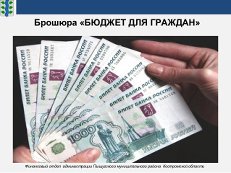 Администрация  Матурского сельсовета
Определение бюджета
БЮДЖЕТ- форма образования и расходования денежных средств, предназначенных для финансового обеспечения задач и функций местного самоуправления.
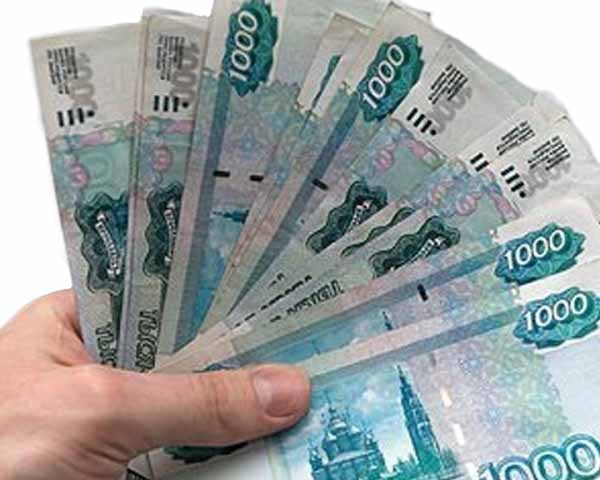 Доходы и расходы бюджета
ДОХОДЫ
РАСХОДЫ
Поступающие в бюджет денежные средства или ДОХОДЫ БЮДЖЕТА
ДОХОДЫ › РАСХОДОВ = ПРОФИЦИТ БЮДЖЕТА
Выплачиваемые из бюджета денежные средства или РАСХОДЫ БЮДЖЕТА
РАСХОДЫ› ДОХОДОВ = ДЕФИЦИТ БЮДЖЕТА
ВАЖНО:
Дефицит  местного бюджета не должен превышать 5 %   утвержденного общего годового объема доходов местного бюджета без учета утвержденного объема безвозмездных поступлений и (или) поступлений налоговых доходов по дополнительным нормативам отчислений. В случае утверждения муниципальным правовым актом представительного органа муниципального образования о бюджете в составе источников финансирования дефицита местного бюджета снижения остатков средств на счетах по учету средств местного бюджета дефицит местного бюджета может превысить ограничения в пределах суммы остатков на счетах по учету средств местного бюджета.


Администрация Матурского сельсовета
Принцип разграничения доходов, расходов и источников финансирования бюджета
За каждым бюджетом  в соответствии с законодательством Российской Федерации закреплены ДОХОДЫ, РАСХОДЫ и источники финансирования бюджета
Разграничение доходов бюджетов установлено Налоговым кодексом РФ, Бюджетным кодексом РФ, региональным законодательством
Разграничение расходов бюджетов установлено Федеральным законом от 06.10.2003г. № 131-ФЗ «Об общих принципах местного самоуправления в Российской Федерации», региональным законодательством

Администрация  Матурского сельсовета
Основные параметры бюджета Администрации Матурского сельсовета
Расходные полномочия сельского поселения
К  расходным полномочиям сельского поселения бюджета относятся :
создание условий для обеспечения жителей услугами благоустройства территории поселения
содержание автомобильных дорог местного значения в пределах границ сельского поселения
содержание мест захоронения
организация в границах поселения водоснабжения населения , водоотведение и прочие мероприятия по благоустройству
создание условий для обеспечения жителей услугами организаций культуры
обеспечение условий для развития на территории поселения физической культуры и массового  спорта, организация проведения  официальных физкультурно-оздоровительных и спортивных мероприятий поселения
обеспечение  первичных мер пожарной безопасности в границах населенных пунктов поселения
Доходы бюджета Администрации Матурского сельсовета
Собственные доходы (21,2%)
наибольшие поступления в доход бюджета Матурского сельсовета  обеспечены за счет:
НДФЛ – 438,2 тыс.рублей
Акцизы – 605,5 тыс.рублей
Земельный налог-552,9 тыс.рублей
Остальные налоговые и неналоговые – 138,8 тыс.рублей
Безвозмездные поступления- 6438,9 тыс.рублей  (78,8%)
Расходы бюджета Матурского сельсовета
Муниципальный долг
Муниципальный долг возникает в силу осуществления заимствований.
Расходы на обслуживание муниципального долга предусматриваются в бюджете муниципального образования Матурского сельсовета .
Заимствования необходимы для:
финансирования дефицита бюджета;
погашения долговых обязательств;
Все заимствования подлежат учету в долговой книге:
банковские кредиты, бюджетные кредиты;
размещение ценных бумаг, предоставление гарантий;
ВАЖНО:
Объем муниципального долга не должен превышать 50% утвержденного общего годового объема доходов местного бюджета без учета утвержденного объема безвозмездных поступлений и (или) поступлений  налоговых доходов по дополнительным нормативам отчислений.
Заключение
Брошюра подготовлена:  Администрацией Матурского сельсовета Таштыпского района Республики Хакасия, расположенной по адресу: Республика Хакасия, Таштыпский район, с.Матур, ул.Советская,20 ,  655744,  тел.8(39046)22804, 
     E-mail: matur_adm@rambler.ru








  Администрация  Матурского сельсовета